Matrimony Fraud
Fraudster cook up a story that he is sending her gifts and it was stopped at the airport by Customs. Asks her to send 5 lakhs online to clear Customs duty.
A man sent her a text message, saying he liked her profile and interested in her.
1
5
3
2
4
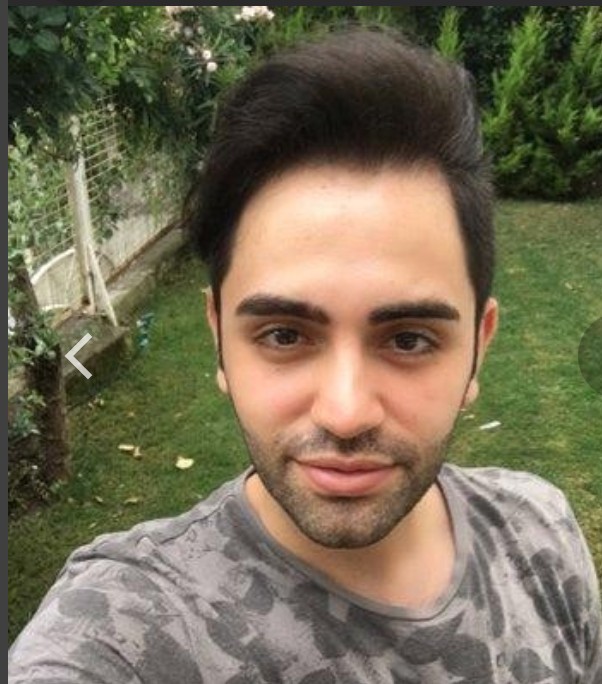 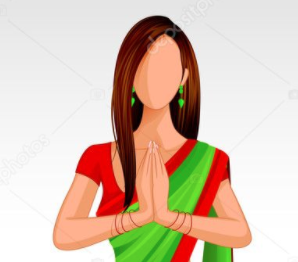 Fraudster will say that someone close in the family has fallen sick and they need some urgent money, which will be returned soon. She deposits 2 lakhs.
He will introduce himself as working & settled abroad and send photos taken from Modelling websites. They chatted regularly but he will never come on video call citing different excuses.
A Girl posted her Profile on Matrimony site